Perspective of the International Monitoring System Seismic Event Location Capability Improvement with Ambient Noise Tomography
Ivan Kitov1), Mikhail Rozhkov2), Yuri Starovoit3)
CTBTO, ISTI, AddProject
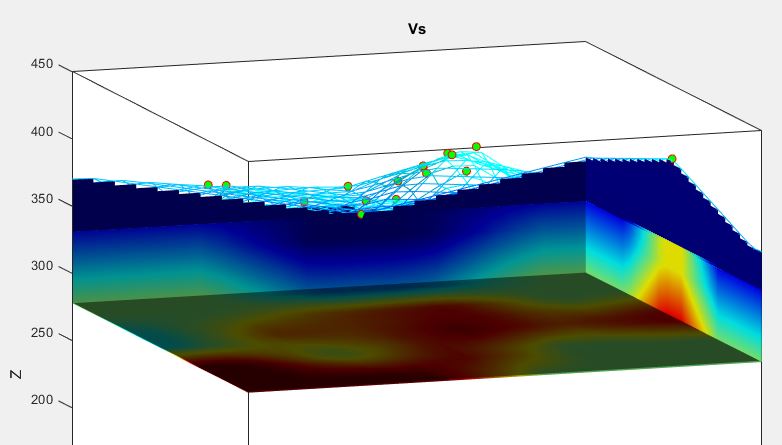 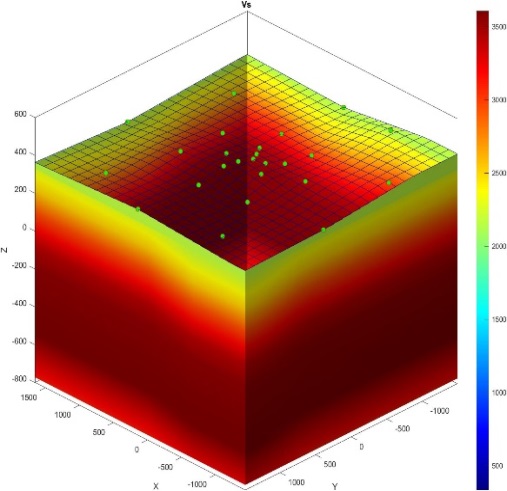 P3.5-408
Event location accuracy improvement is hinged on the knowledge of the velocity model underlying seismic array or local network 

In our case study we demonstrate feasibility of ambient seismic noise spatial auto-correlation (SPAC) , horizontal-to-vertical  spectral ratio  (HVSR) methods  for velocity model restoration underlaying seismic arrays. 

HVSR branch of velocity modeling should be jointly applied with SPAC results for refining of the uppermost  model underlaying the IMS array

Both methods must be used together to compensate the 
     non-uniqueness of the inversion.

These methods are seen promising for enhancement of IDC 
      regional seismic locations as well as for  OSI Seismic 
      Aftershocks Monitoring System (SAMS)
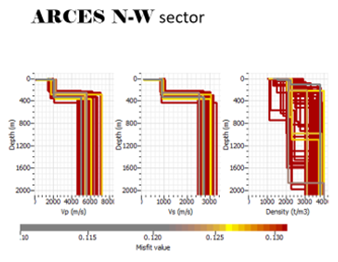